Sectie Registratie
Frans van Ittersum
voorzitter sectie Registratie
Inhoud
Samenstelling sectie


Activiteiten 2016


Activiteiten 2017
Sectie Registratie
prof.dr. F.J. van Ittersum, voorzitter
dr. S. Konings, vz sectie kwaliteit
dr. H. van Hamersvelt, sectie Richtlijnen NfN
dr. B. van Dam, sectie Richtlijnen NfN
dr. G. Laverman, lid NfN
dr. M. van Buren, lid NfN
dr. M.H. Hemmelder, Nefrovisie
P. v.d. Vlist, V&VN dialyse
dr. V. Stel, ERA-EDTA registry
dr. K. Cransberg, kindernefologie
prof.dr. A. Hoitsma, NOTR/NTS
prof.dr. F.W. Dekker, epidemioloog
dr. S. Berger, NTV
drs. H. Bart, NVN
drs. K. Prantl, NVN
Activiteiten 2016
Jaarrapportage Renine 2015


Discussie vernieuwing Renine


Toezicht op registratieactiviteiten Nefrovisie (indirect)
Verdere ontwikkeling Renine
Afleiden ZiZo-indicatoren
Informatie over eGFR stadium 4

Comorbiditeit
Case-mix correctie
Aanmelding eGFR4 / dialyse / periodieke update

PROMs: SF-12, ziektespecifieke symptomen

ESA-gebruikt dialysepatiënten

nPNA dialysepatiënten

Programma wetenschappelijk onderzoek
eGFR 4
Aanmelden eGFR < 30 ml/min/1.73m2
Parallel met DOT 0313;325
Vervolg bij start dialyse / overlijden


NAW-gegevens
eGFR bij aanmelding
Comorbiditeit
Comorbiditeit
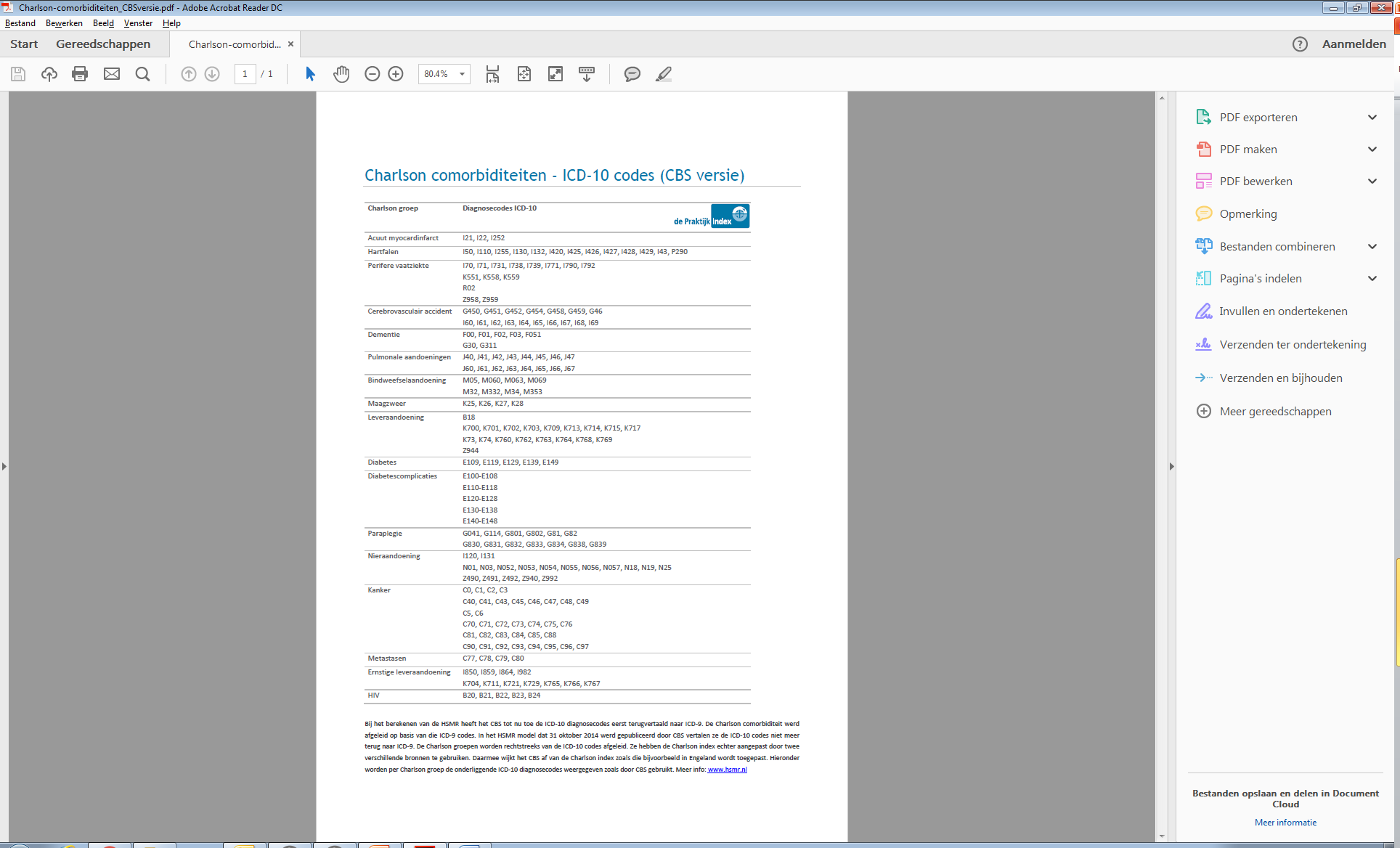 Charlson comorbidity index

Ook gebruikt voor HSMR
Kan uit ICD-10 worden afgeleid
Charlson en ICD-10
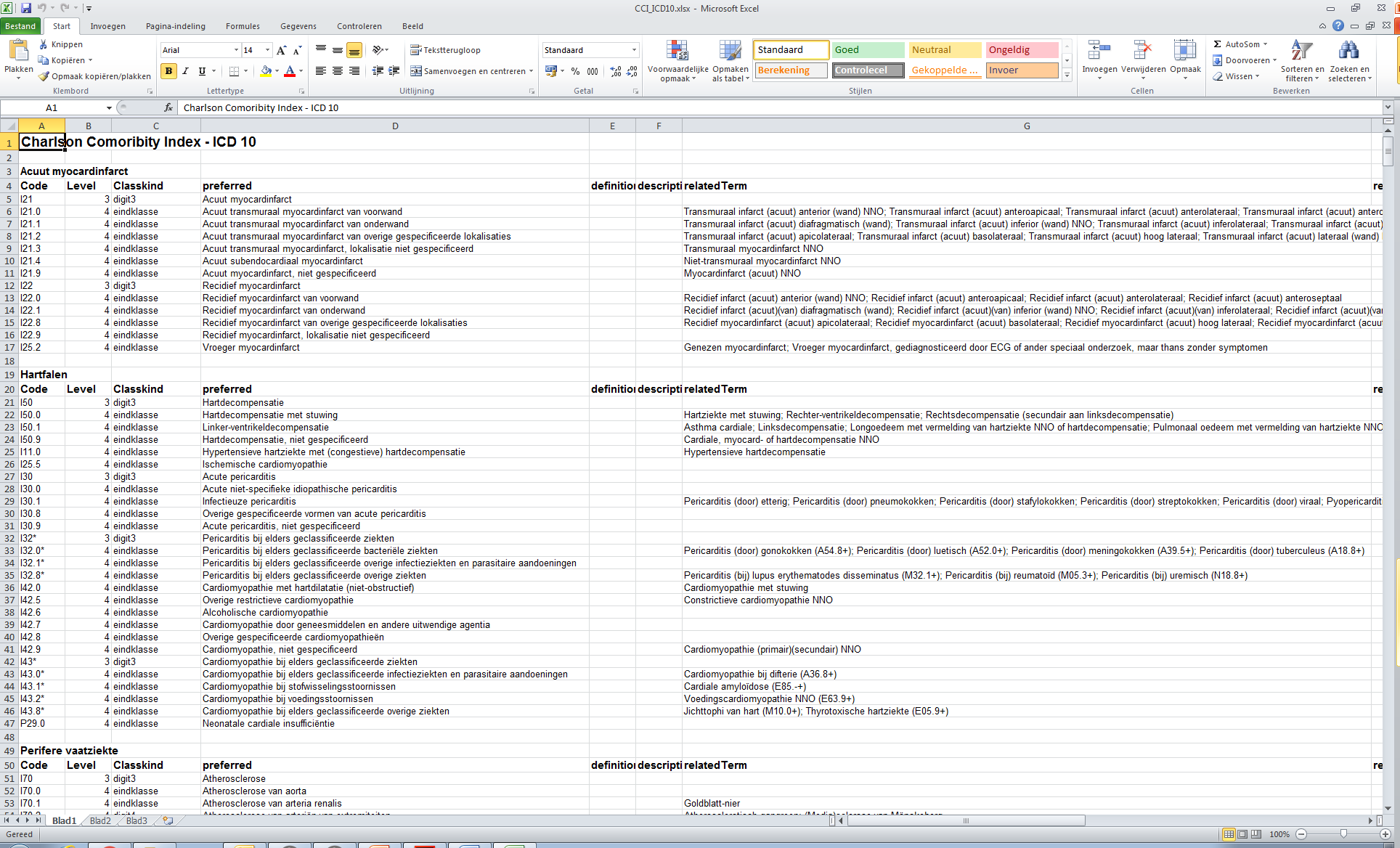 Charlson groepen
Acuut myocardinfarct
Hartfalen
Perifere vaatziekte
Cerebrovasculair accident
Dementie
Pulmonale aandoeningen
Bindweefselaandoening
Maagzweer
Leveraandoening
Diabetes
Diabetescomplicaties
Paraplegie
(Nieraandoening)
Kanker
Metastasen
Ernstige leveraandoening
HIV
Activiteiten 2017
Pilot: haalbaarheid
eGFR4 en comorbiditeit
onderzoek naar afleiden uit bronsystemen
Diamant / EPD’s (eZIS / Epic)
NFU registratie aan de bron

Aanpassen Jaarrapportage 2016
Meer klinische gegevens (vh Renine Plus)
P.M.: herhalen analyses effect van centrumgrootte

Evaluatie PROM pilot Nefrovisie

Plan wetenschappelijk onderzoek Renine